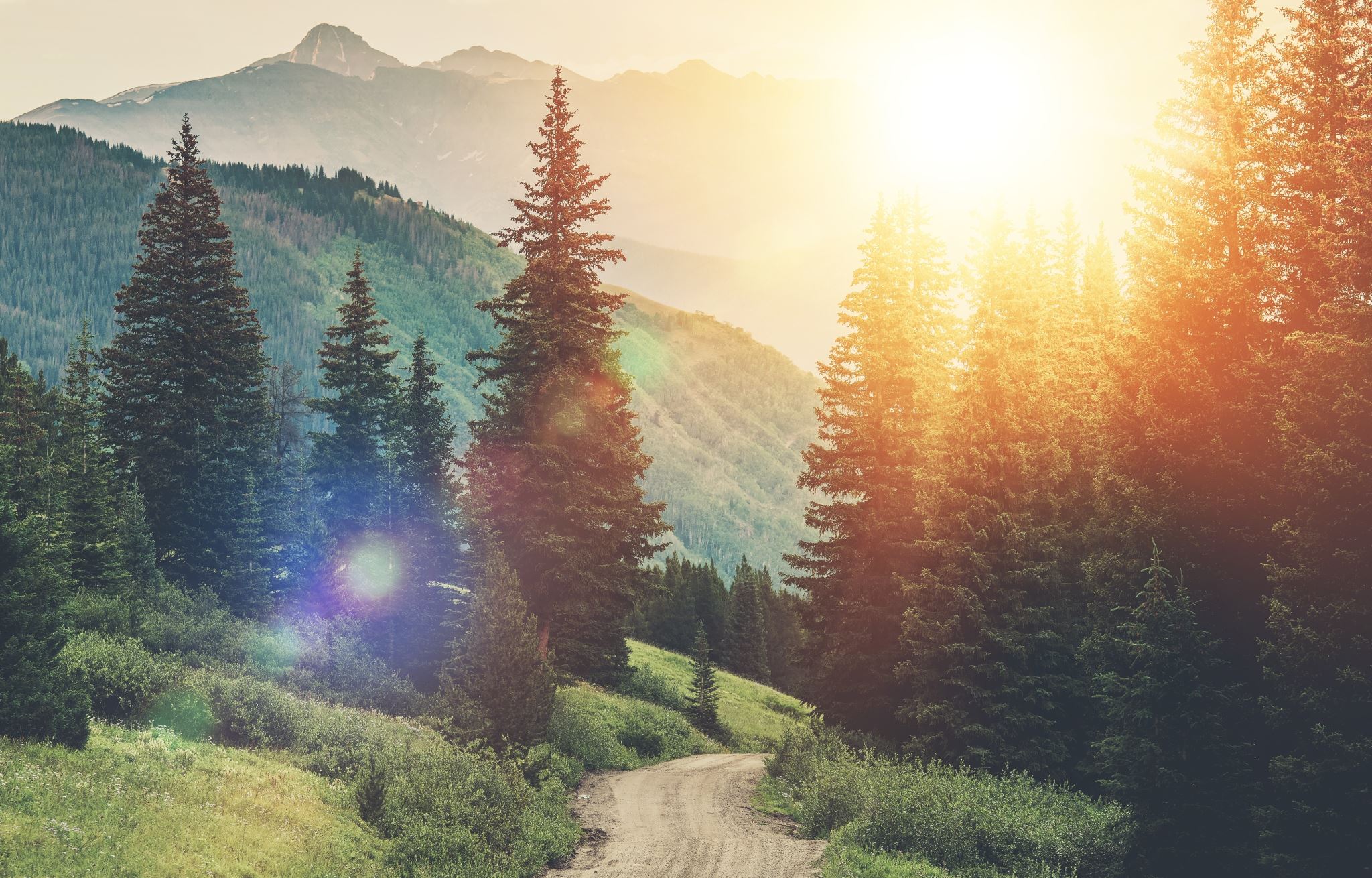 Cegid Loop
Présentation générale de la formation
Claude Terrier
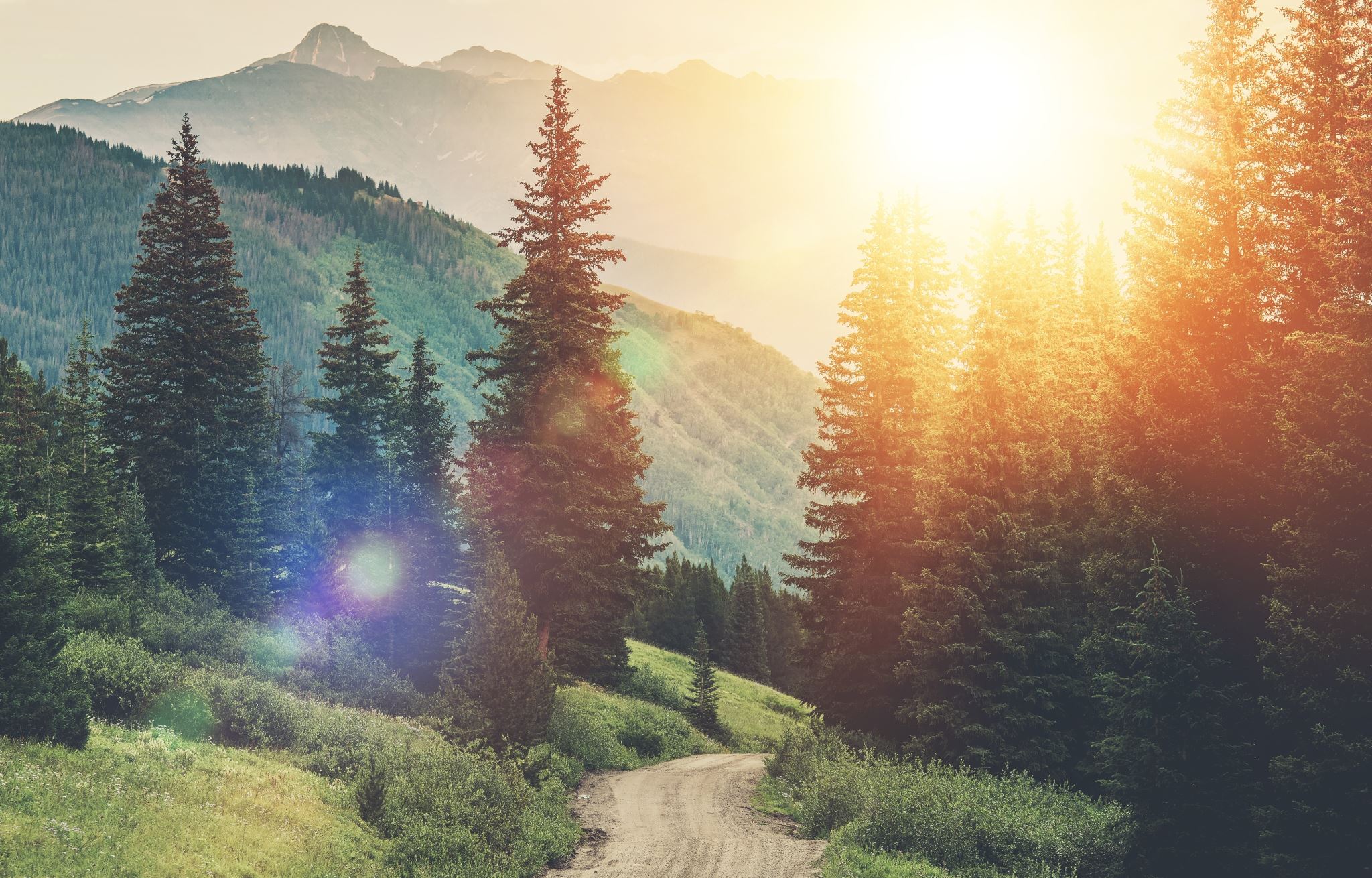 Loop comptabilité
une solution 
100 % web et collaborative 
en mode SaaS 
pour 
experts-comptables et entreprises.
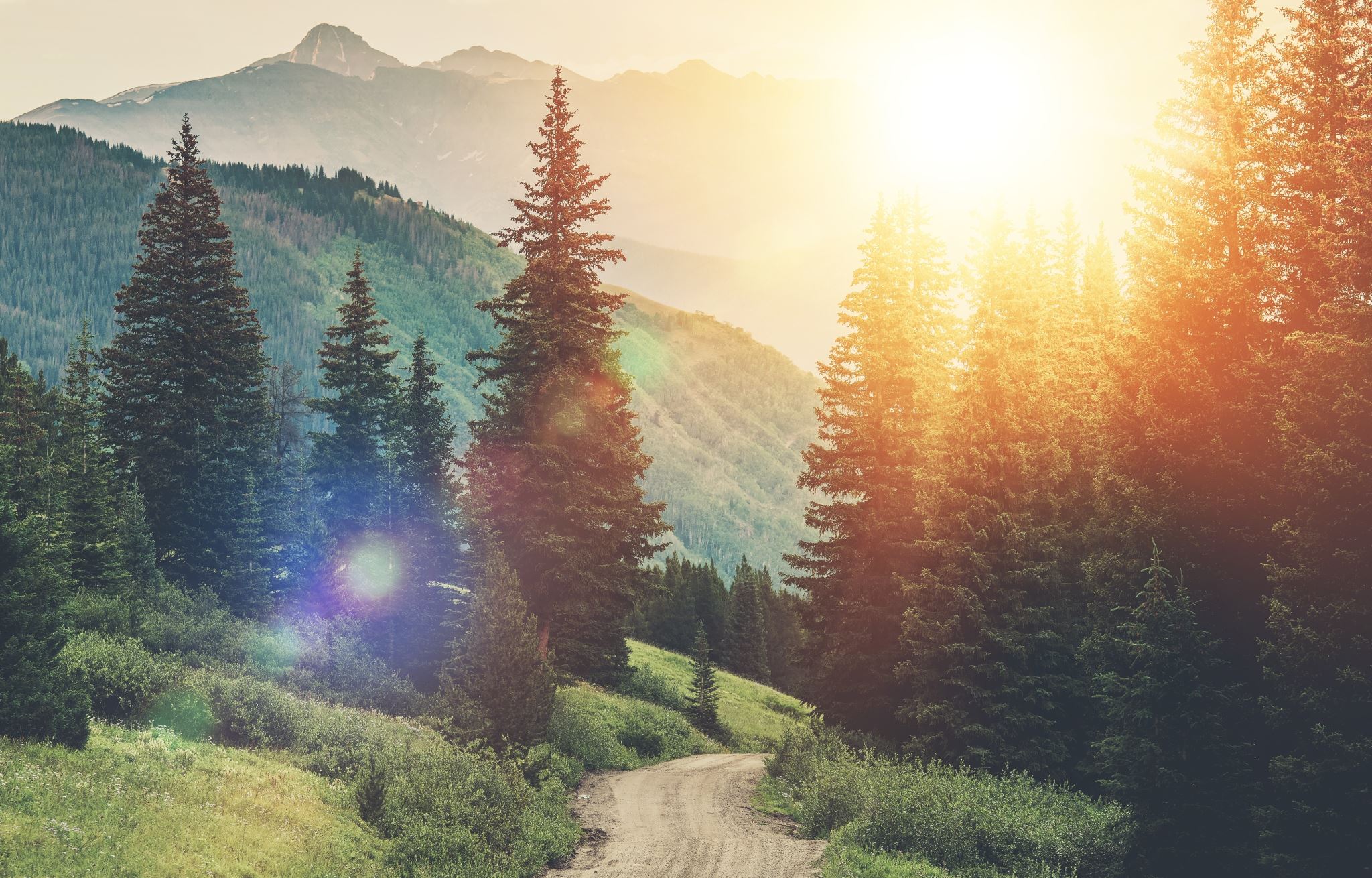 Sommaire
Initialisation et paramétrage :
de la société ;
des journaux et des comptes ;
des à-nouveau.
 
Saisie des écritures :
d’achats ;
de ventes ;
d’avoirs ;
de paie ;
de règlements ;
des opérations diverses.
 
Gestion des immobilisations, emprunts et crédit-bail.
 
Traitements périodiques :
état de rapprochement ;
déclaration de TVA ;
lettrage de comptes.
 
Opérations de fin d’exercices :
Inventaire ; 
Documents de synthèse : bilan, compte de résultat.
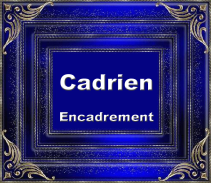 L’entreprise Cadrien
La société commercialise des encadrements et des accessoires 
pour tableaux et œuvres d'arts par catalogue.
(fournisseurs et clients France et UE)
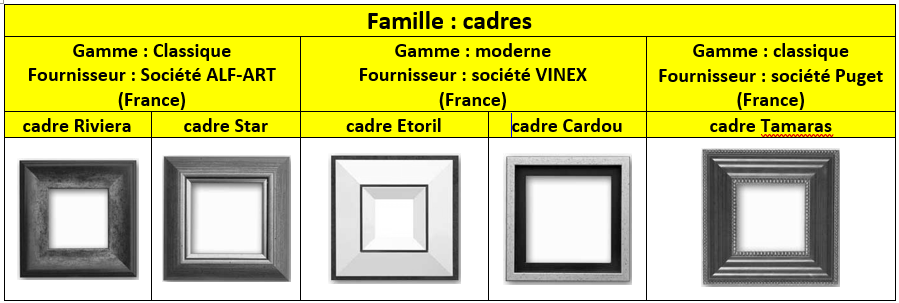 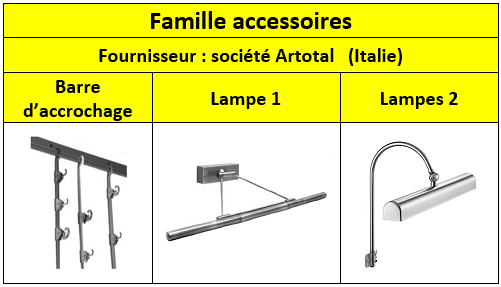 Objectif de la plateforme de formation 

Découvrir les caractéristiques d’un logiciel comptable
Mettre en œuvre les fonctionnalités d’une application comptable

Ce n’est pas une application de formation à la comptabilité